بسم الله الرحمن الرحیم
کلوا و اشربوا و لا تسرفوا
بخورید و بیاشامید ولی اسراف نکنید
امیر حسین محمدیان
دوره 40
یشجع القرآن الناس علی الاستفاده من الطیبات التی تضمن سلامه الابدان و تسبب نشاط الامت و تقدمها
البصل
الاطباء یستعملون البصل فی علاج بعض الامراض وهو مفید لتطهیر الفم من الجراثیم
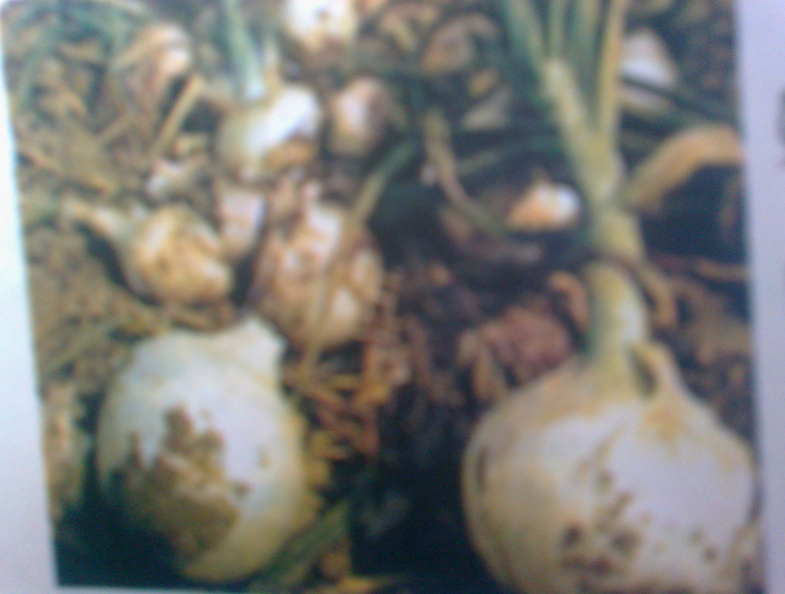 الرطب
هو احد ملوک الفواکه الثلاثه: العنب و التین و الرطب 
الرطب مع قدح من اللبن غذاء کامل
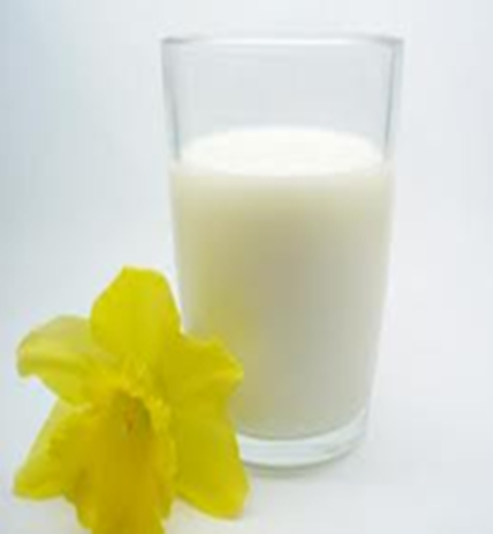 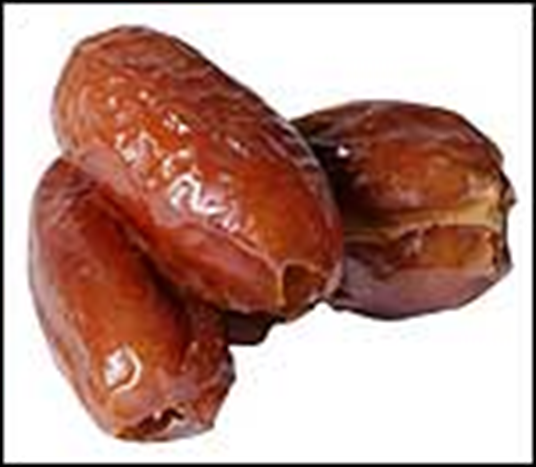 الزیتون
کل ما فی شجره الزیتون –من ورق وثمر وزیت –ینفع الناس
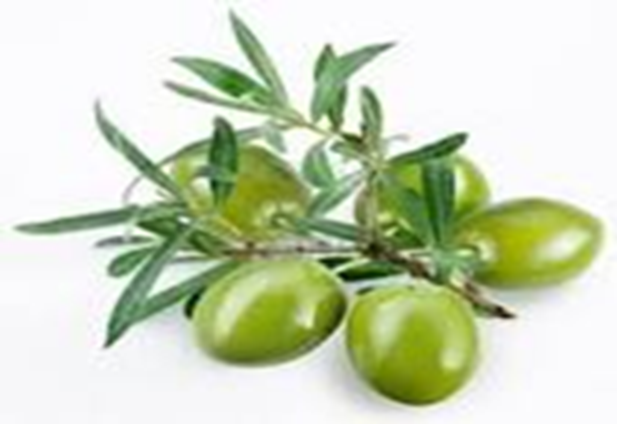 اللبن
اللبن غذا کامل و علماء التغذیه یعتبرونه افضل المواد الغذائیه
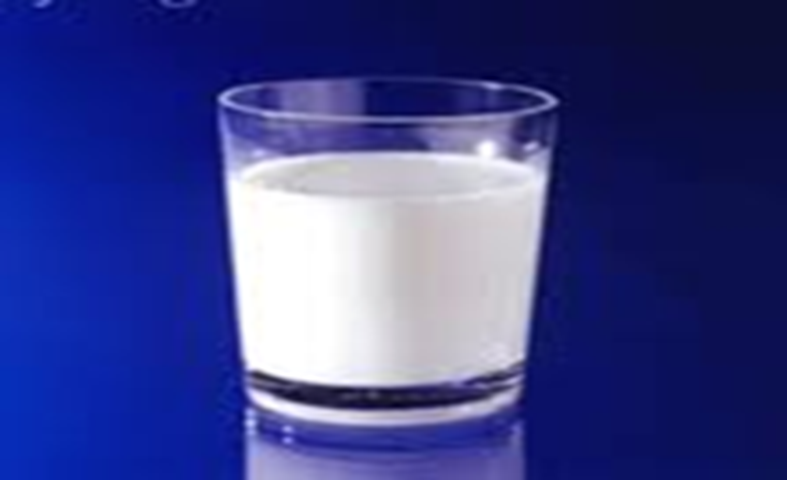 العسل
فی العسل سبعون ماده مختلفه مفیده و هو مبید للجراثیم
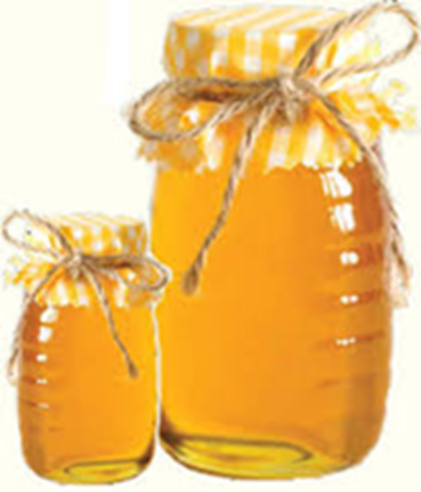 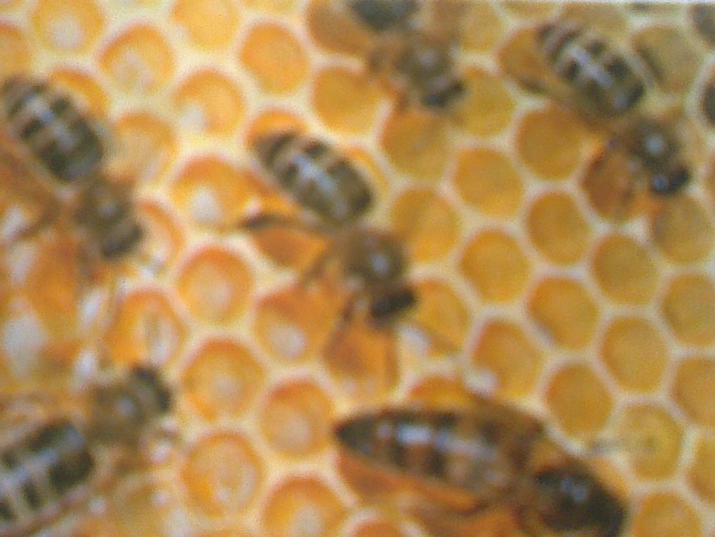 السمک
السمک من الاطعمه المفیده لامراض القلب  
وفیه عنصر الفوسفور وفیه منافع للناس
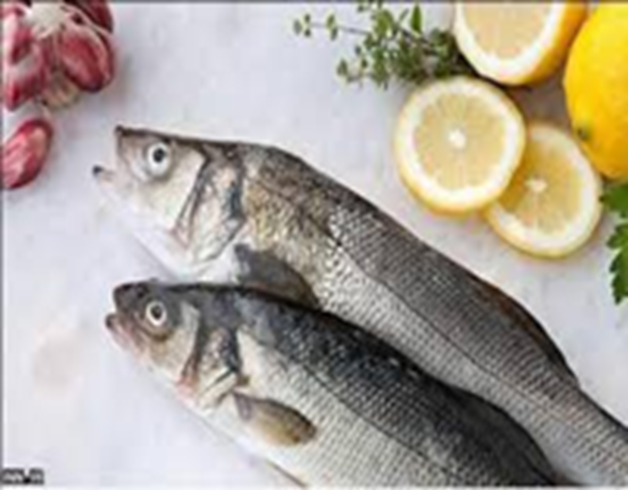 عدس
هو غذاء سهل الهضم غنی بالبروتین
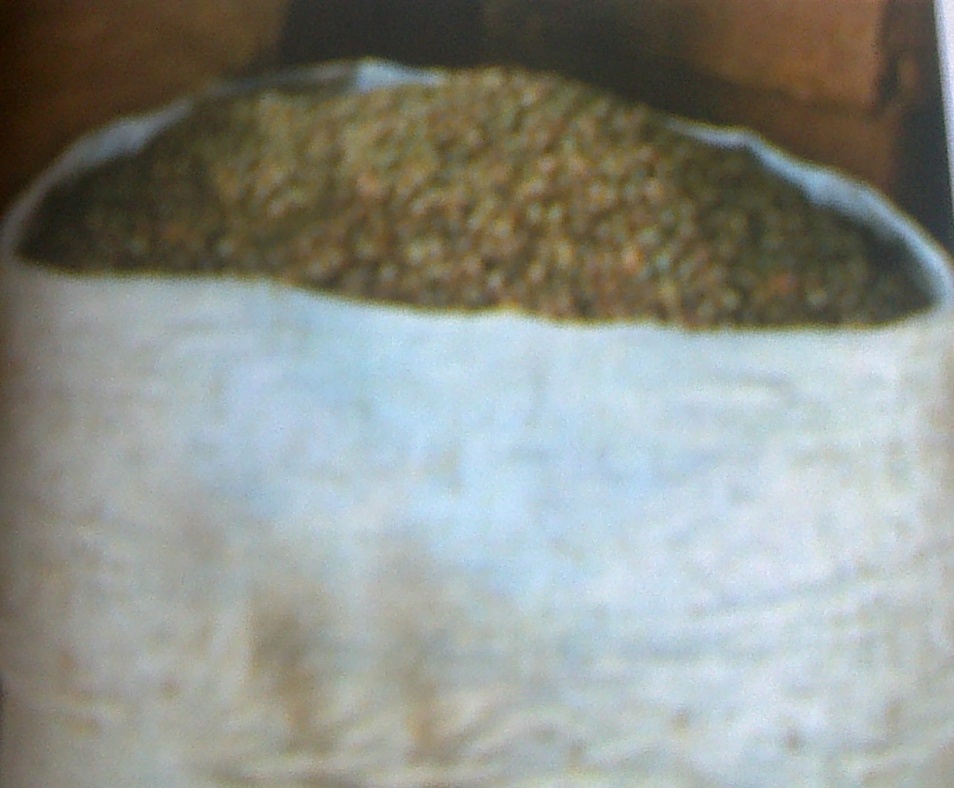